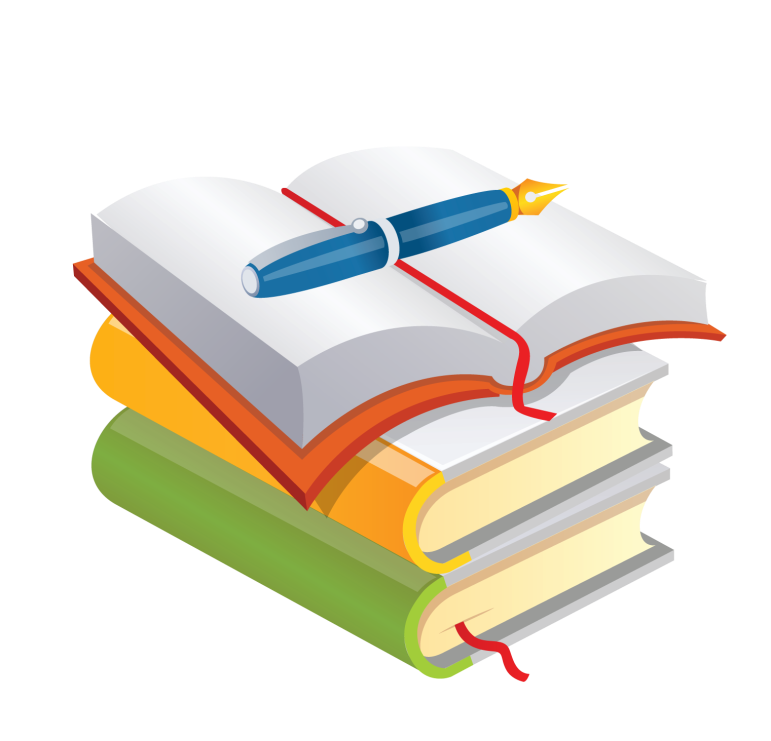 Индивидуальные проекты обучающихся:
Достижение метапредметных планируемых результатов  на уровне общего образования
Индивидуальный проект
Представляет собой самостоятельную работу, осуществляемую обучающимися на протяжении определенного периода по личностно окрашенной теме, в ходе реализации которой автор и получает в качестве результата продукт воплощенного замысла и опыт применения универсальных учебных действий.
Целью
выполнения индивидуального проекта является: предоставление обучающимся возможности реализовать способности и готовность к освоению содержания образования в самостоятельной форме.
Задачами индивидуального проекта являются:
Развитие умений планировать;
Формирование навыков сбора и обработки информации;
Развитие умения анализировать, развивать креативность и критическое мышление; 
Формирование и развитие навыков публичного выступления; 
Формирование позитивного отношения к деятельности.
Индивидуальные проекты в основной школе представляют собой выполнение обучающимися проектов в рамках одного или нескольких предметов, личностных интересов обучающихся с целью демонстрации своих достижений в самостоятельном достижении содержания и методов избранных областей знаний и видов деятельности, а также способности проектировать и осуществлять целесообразную и результативную деятельность.
Типы проектов:
Социальный;

Исследовательский; 

Информационно – познавательный; 

Творческий.
Исследовательский
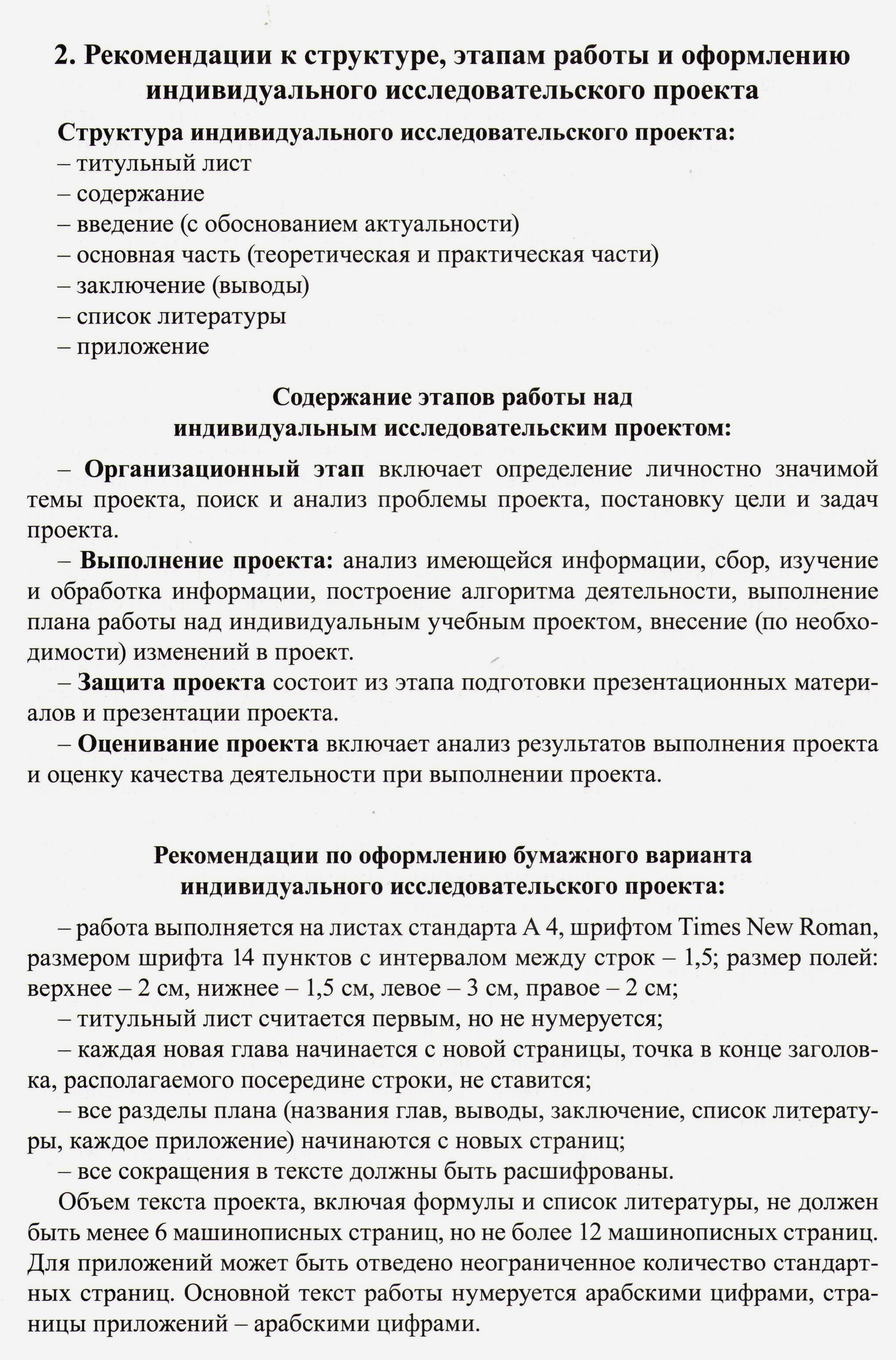 К.Д. Ушинский
«Ни один наставник не должен забывать о том, что его главнейшая обязанность состоит в приучении воспитанников к умственному труду и что эта обязанность более важна, нежели передача самого предмета»